«Стратегия развития кормопроизводства в Смоленской области»


 Заместитель начальника Департамента Смоленской области по сельскому хозяйству и продовольствию 

Царев Александр Анатольевич
Государственная поддержка на 15.06.2017 г.
Общая сумма составила 254 млн. рублей 
(100 % к запланированным объемам)
Экономия денежных средств сельскохозяйственными товаропроизводителями в период проведения весенних полевых работ
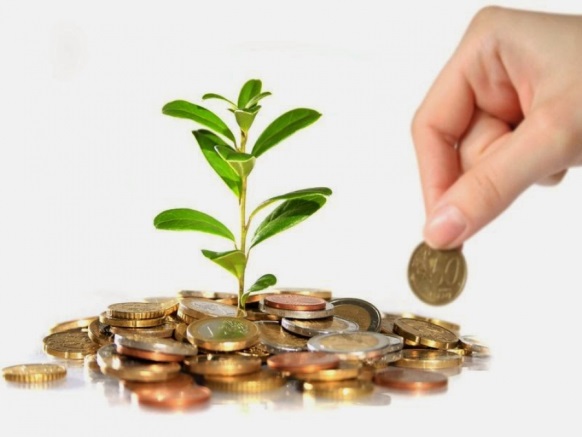 Сэкономлено при закупках минеральных удобрений, за счет выделения ПАО «Дорогобуж» минеральных удобрений в качестве благотворительной  помощи на общую сумму:
11 млн. руб.
Предварительные итоги ярового сева в 2017 г.
Структура кормового поля Смоленской области
2017г.
Удельный вес многолетних трав 1 и 3 гг. пользования
Удельный вес бобовых трав, %
Исследование кормов на качество
8
БЛАГОДАРЮ ЗА ВНИМАНИЕ